PHY 113 A General Physics I
9-9:50 AM  MWF  Olin 101

Plan for Lecture 26:
Chapter 14:   The physics of fluids
Density and pressure
Variation of pressure with height
Buoyant forces
11/05/2012
PHY 113 A  Fall 2012 -- Lecture 26
1
[Speaker Notes: Problems 1.1,1.6,1.10,1.11]
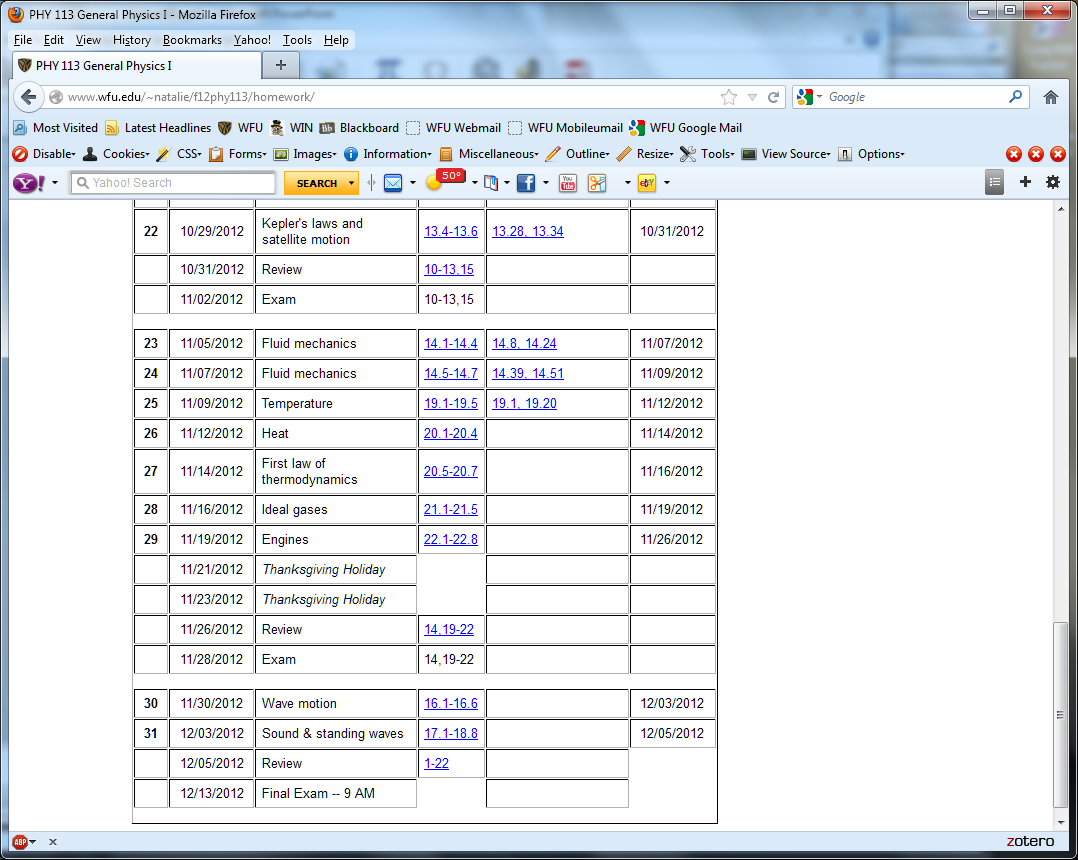 PHY 113 A  Fall 2012 -- Lecture 26
2
11/05/2012
The physics of fluids.
Fluids include liquids (usually “incompressible) and gases (highly “compressible”).
Fluids obey Newton’s equations of motion, but because they move within their containers, the application of Newton’s laws to fluids introduces some new forms.
Pressure:  P=force/area         1 (N/m2) = 1 Pascal
Density:   r =mass/volume    1 kg/m3 = 0.001 gm/ml
Note:  In this chapter Ppressure (NOT MOMENTUM)
11/05/2012
PHY 113 A  Fall 2012 -- Lecture 26
3
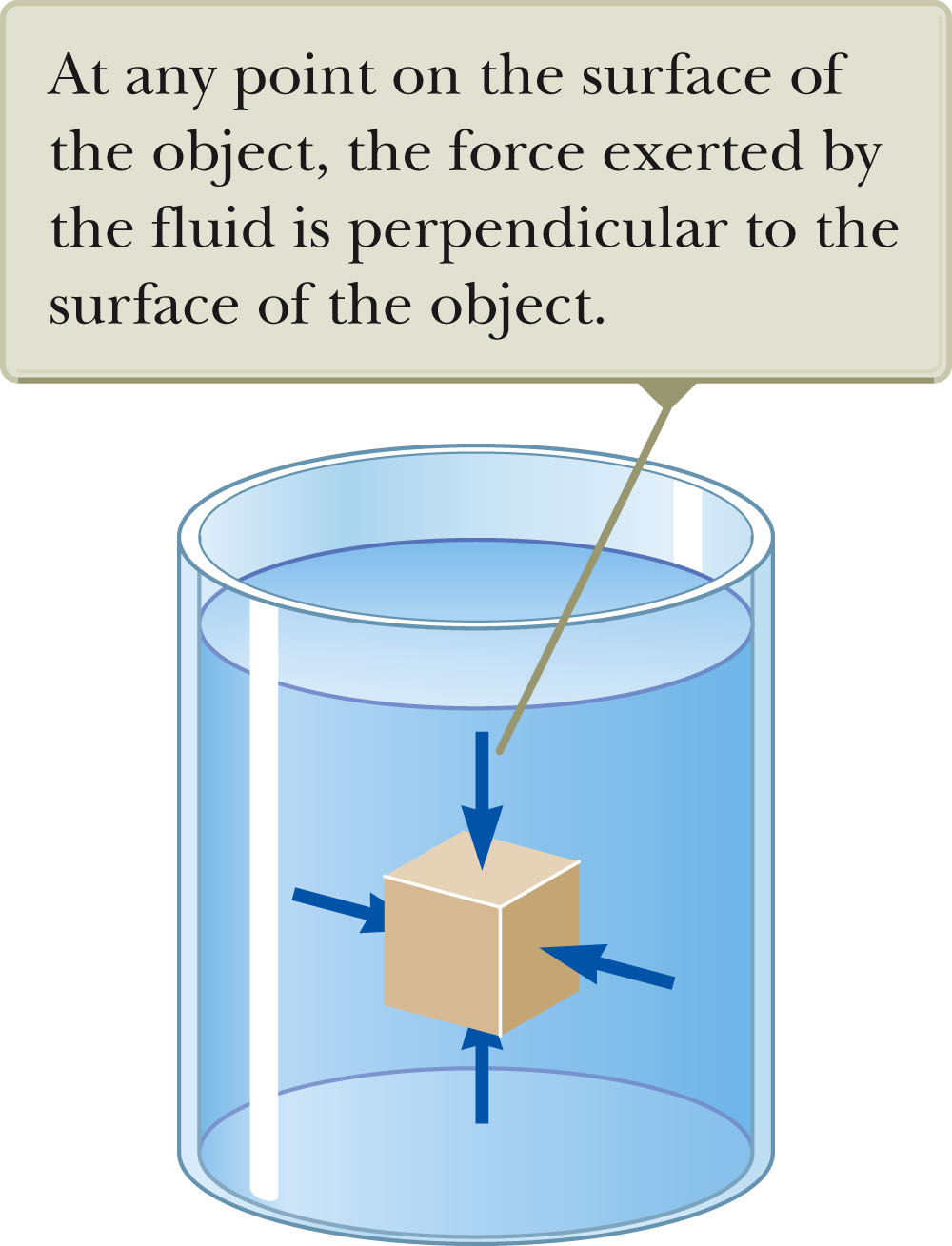 Pressure
Note: since P  exerted by a fluid acts in all directions, it is a scalar parameter
11/05/2012
PHY 113 A  Fall 2012 -- Lecture 26
4
Example of pressure calculation
 High  heels       (http://www.flickr.com/photos/moffe6/3771468287/lightbox/)
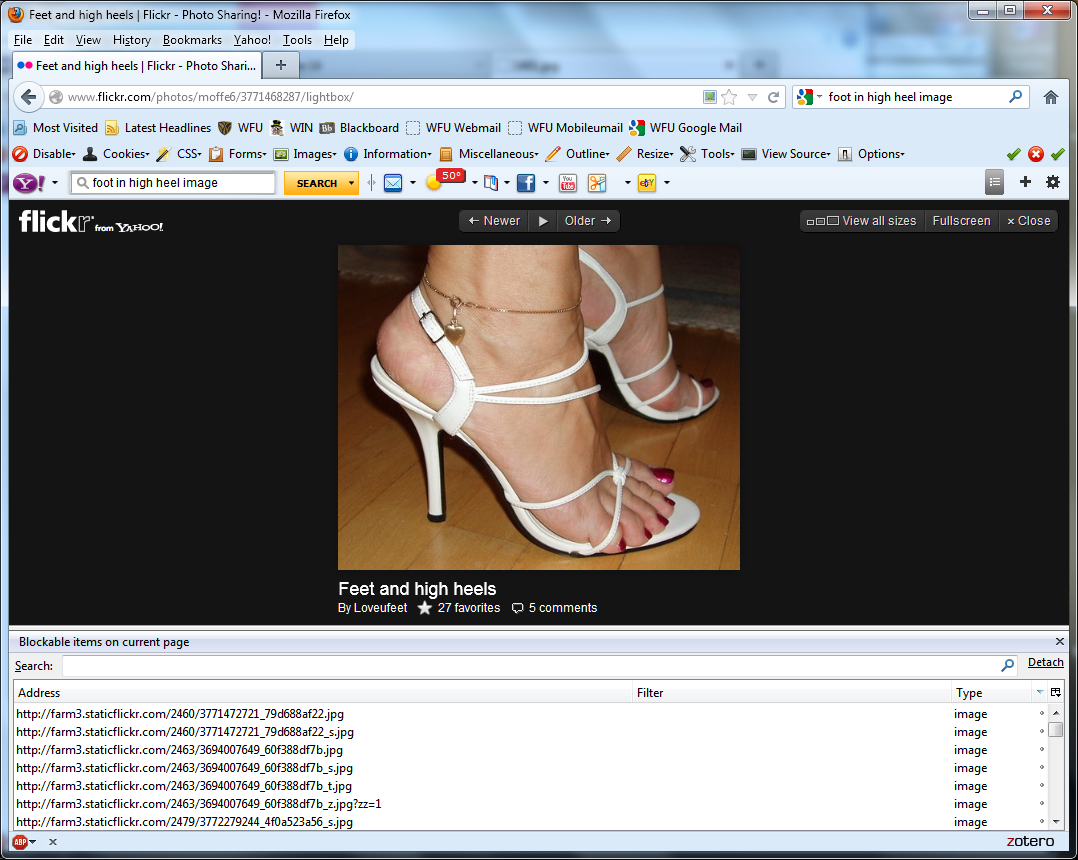 F
11/05/2012
PHY 113 A  Fall 2012 -- Lecture 26
5
Pressure exerted by air at sea-level
    1 atm = 1.013x105 Pa
    Example:   What is the force exerted by 1 atm of air 	pressure on a circular area  of radius 0.08m?
                      F = PA = 1.013x105 Pa x  p(0.08m)2
			= 2040 N
Patm
11/05/2012
PHY 113 A  Fall 2012 -- Lecture 26
6
Density = Mass/Volume
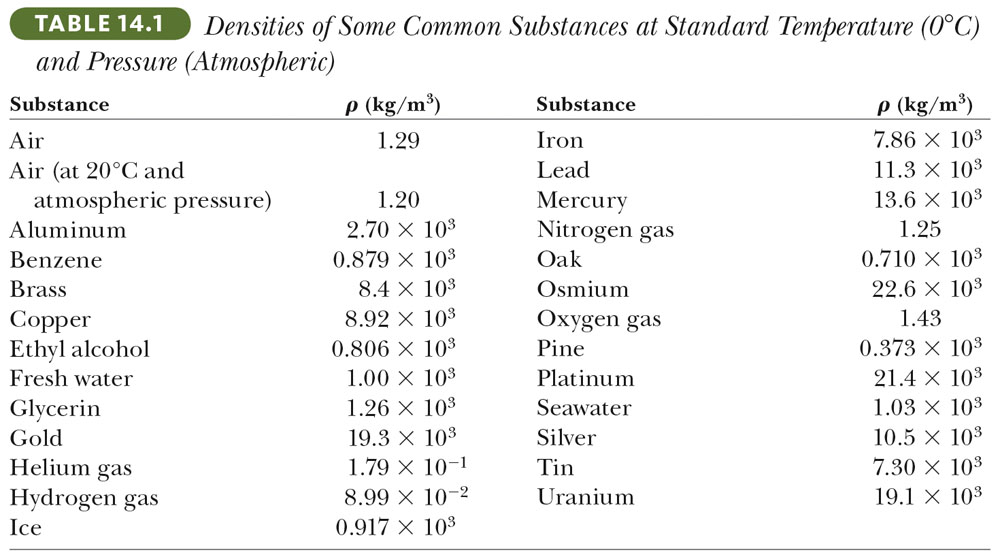 11/05/2012
PHY 113 A  Fall 2012 -- Lecture 26
7
Relationship between density and pressure in a fluid
    Effects of the weight of a fluid:
P(y+Dy)
rgDy = mg/A
y
P(y)
Note: In this formulation +y is defined to be in the up direction.
11/05/2012
PHY 113 A  Fall 2012 -- Lecture 26
8
For an “incompressible” fluid (such as mercury):
                     r = 13.585 x 103 kg/m3 (constant)
Example:
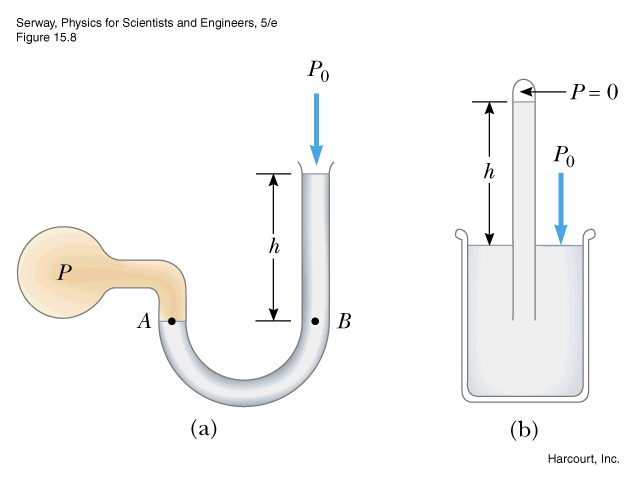 r = 13.595 x 103 kg/m3
11/05/2012
PHY 113 A  Fall 2012 -- Lecture 26
9
Barometric pressure readings
Historically, pressure was measured in terms of inches of mercury in a barometer
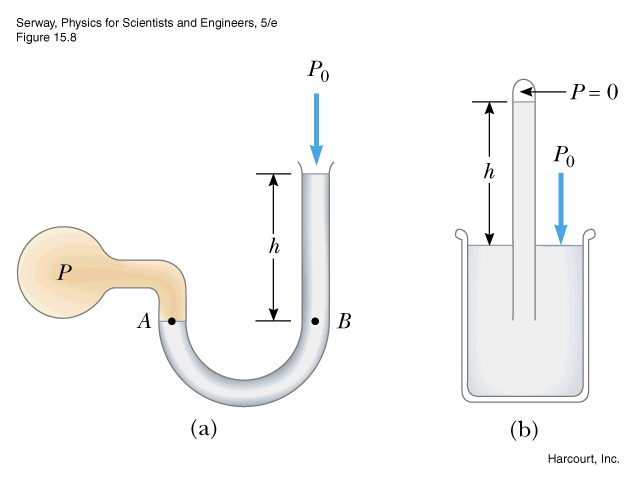 r = 13.595 x 103 kg/m3
11/05/2012
PHY 113 A  Fall 2012 -- Lecture 26
10
Weather report:
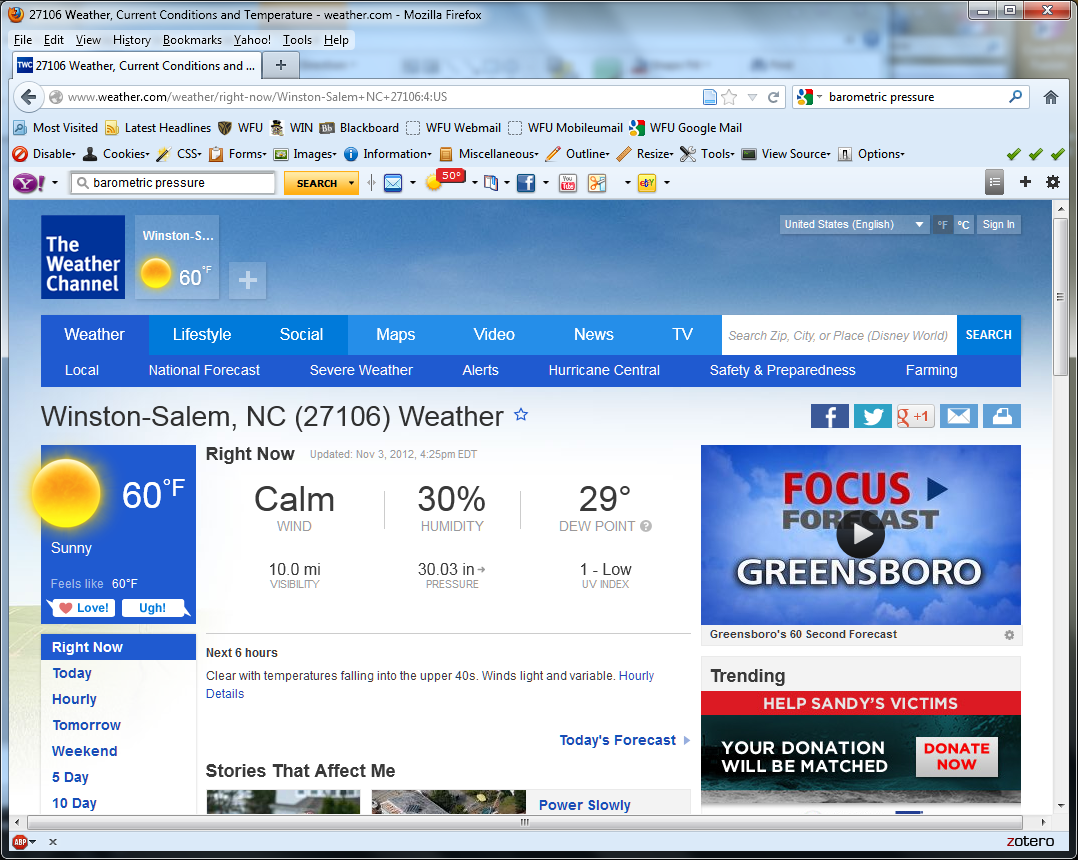 11/05/2012
PHY 113 A  Fall 2012 -- Lecture 26
11
Question:  Consider the same setup, but replace fluid with water (r = 1000 kg/m3).  What is h?
iclicker equation:
Will water barometer have h:
Greater than mercury.
Smaller than mercury.
The same as mercury.
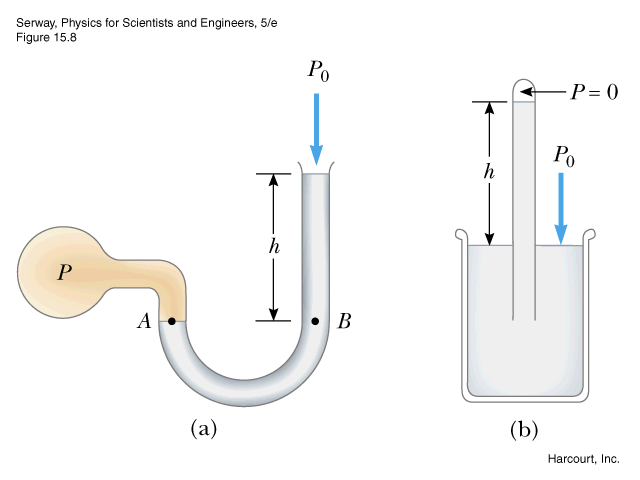 r = 1000 kg/m3
11/05/2012
PHY 113 A  Fall 2012 -- Lecture 26
12
Question:  Consider the same setup, but replace fluid with water (r = 1000 kg/m3).  What is h?
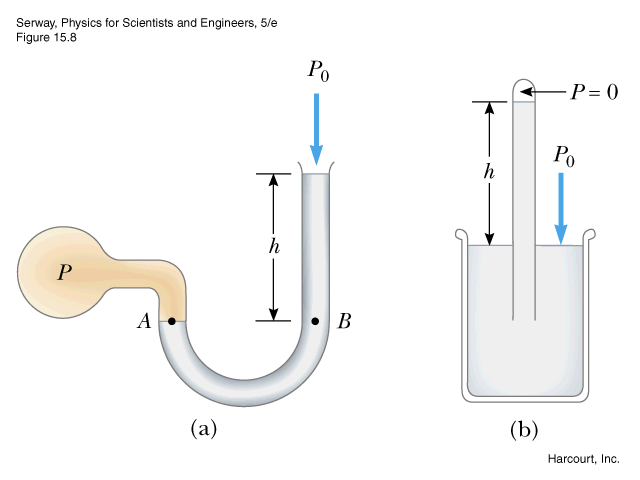 r = 1000 kg/m3
11/05/2012
PHY 113 A  Fall 2012 -- Lecture 26
13
iclicker question:
A 0.5 m cylinder of water is inverted over a piece of paper.   What will happen
The water will flow out of the cylinder and make a mess.
Air pressure will hold the water in the cylinder.
11/05/2012
PHY 113 A  Fall 2012 -- Lecture 26
14
General relationship between P and r:
11/05/2012
PHY 113 A  Fall 2012 -- Lecture 26
15
Approximate relation of pressure to height above sea-level
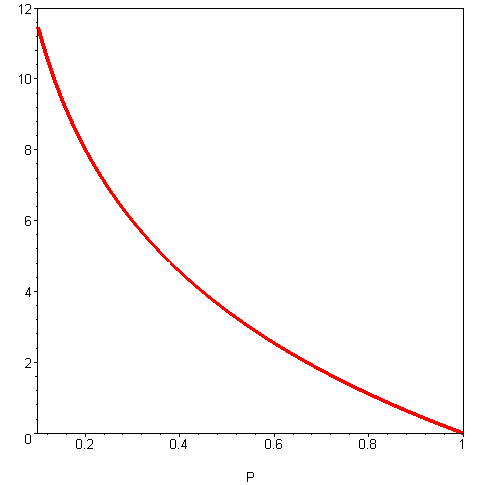 y-y0(mi)
P (atm)
11/05/2012
PHY 113 A  Fall 2012 -- Lecture 26
16
iclicker question:
Have you personally experienced the effects of atmospheric pressure variations?
By flying in an airplane
By visiting a high-altitude location (such as Denver, CO etc.)
By visiting a low-altitude location (such as Death Valley, CA etc.)
All of the above.
None of the above.
11/05/2012
PHY 113 A  Fall 2012 -- Lecture 26
17
Buoyant forces in fluids
(For simplicity we will assume that the fluid is incompressible.)
Image from the web of a glass of ice water
Image from the web of a floating iceberg.
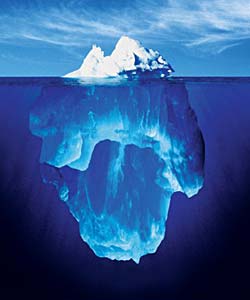 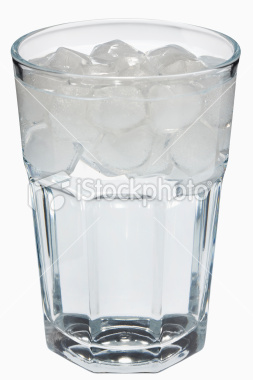 11/05/2012
PHY 113 A  Fall 2012 -- Lecture 26
18
Buoyant force for fluid acting on a solid:
       FB=rfluidVdisplacedg
FB                   -            mg   = 0
rfluidVsubmergedg - rsolidVsolidg = 0
A
Dy
mg
11/05/2012
PHY 113 A  Fall 2012 -- Lecture 26
19
Summary:
Some densities:
      ice                      r =   917 kg/m3
      fresh water        r = 1000 kg/m3
         salt  water          r = 1024 kg/m3
11/05/2012
PHY 113 A  Fall 2012 -- Lecture 26
20
iclicker question:
Suppose you have a boat which floats in a fresh water lake, with 50% of it submerged below the water. If you float the same boat in salt water, which of the following would be true? 

More than 50% of the boat will be below the salt water. 
Less than 50% of the boat will be below the salt water. 
The submersion fraction depends upon the boat's total mass and volume. 
The submersion fraction depends upon the barometric pressure.
11/05/2012
PHY 113 A  Fall 2012 -- Lecture 26
21
Archimede’s method of finding the density of the King’s “gold” crown
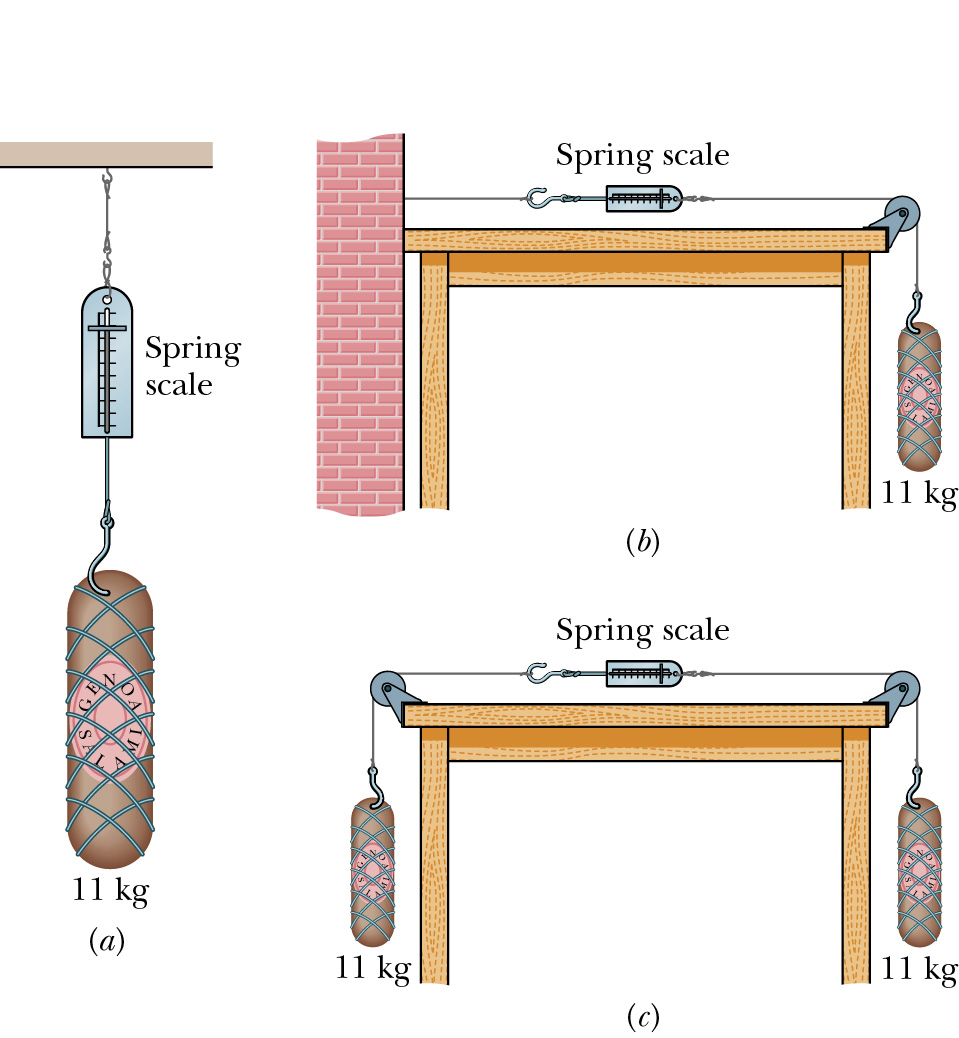 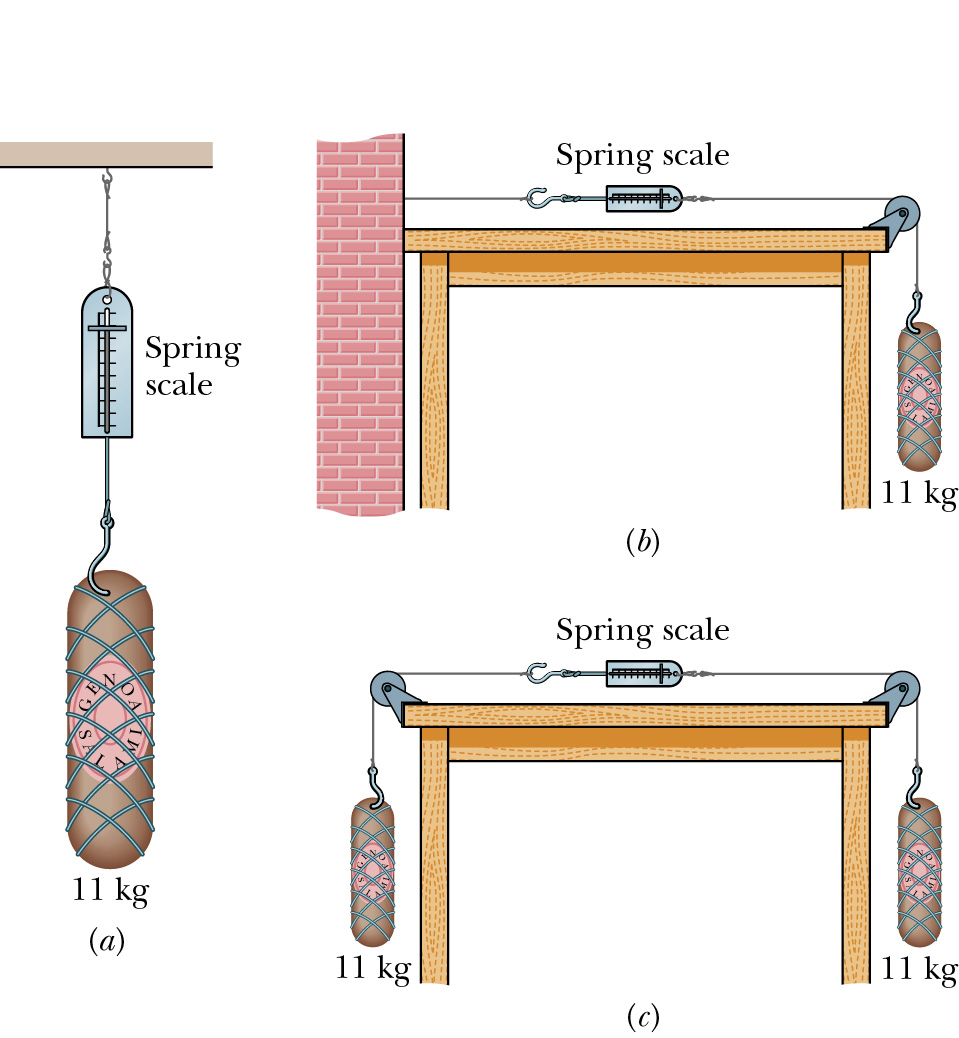 Wwater
Wair
11/05/2012
PHY 113 A  Fall 2012 -- Lecture 26
22
Summary:
Application of Newton’s second law to fluid (near Earth’s surface)
11/05/2012
PHY 113 A  Fall 2012 -- Lecture 26
23
iclicker question:
Suppose that a caterer packed some food in an air tight container with a flexible top at sea-level.  This food was loaded on to an airplane with a cruising altitude of ~6 mi above the earth’s surface.   Assuming that the airplane cabin is imperfectly pressurized, what do you expect the container to look like during the flight?
(A)                               (B)                                       (C)
11/05/2012
PHY 113 A  Fall 2012 -- Lecture 26
24
Example:

   Hydraulic press
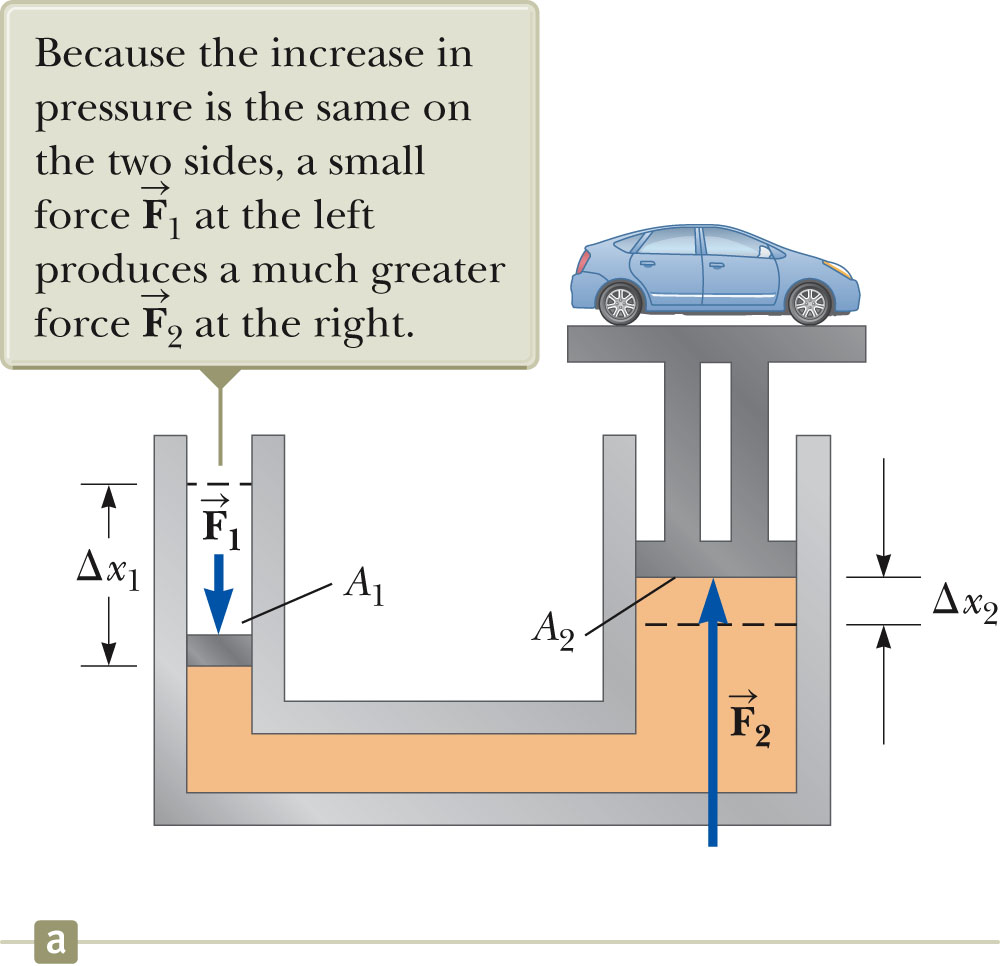 incompressible fluid
A1Dx1=A2Dx2

F1/A1= F2/A2
11/05/2012
PHY 113 A  Fall 2012 -- Lecture 26
25
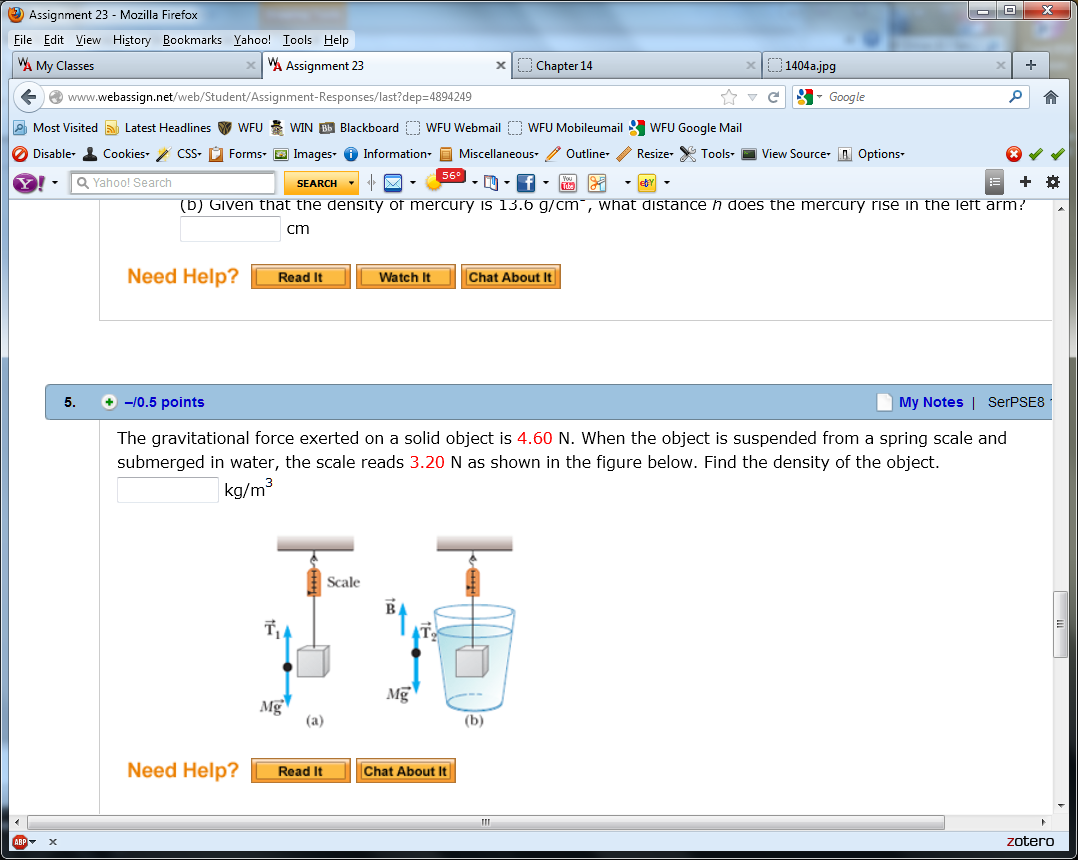 11/05/2012
PHY 113 A  Fall 2012 -- Lecture 26
26
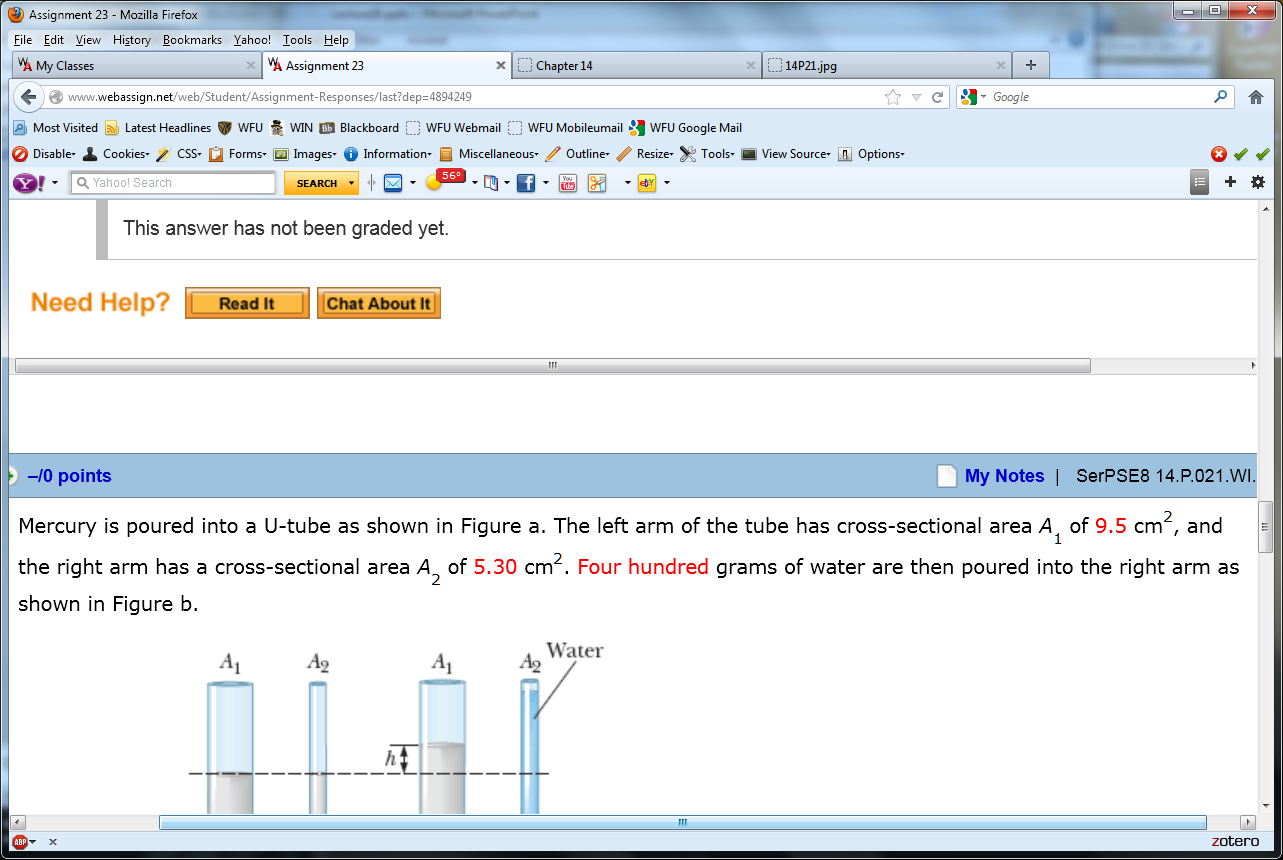 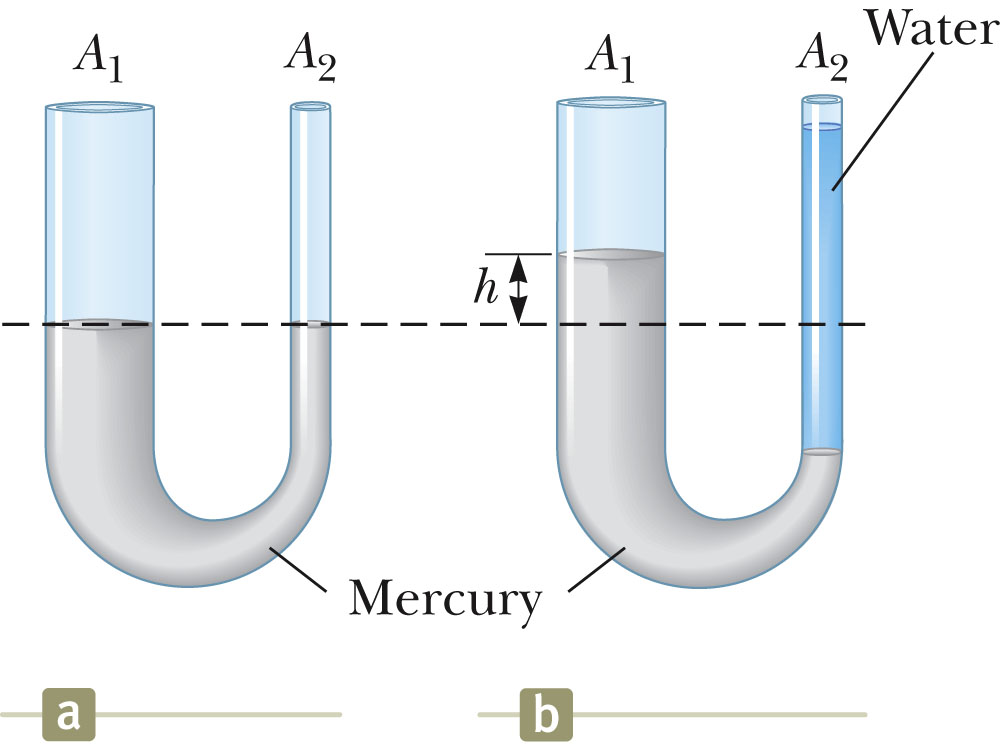 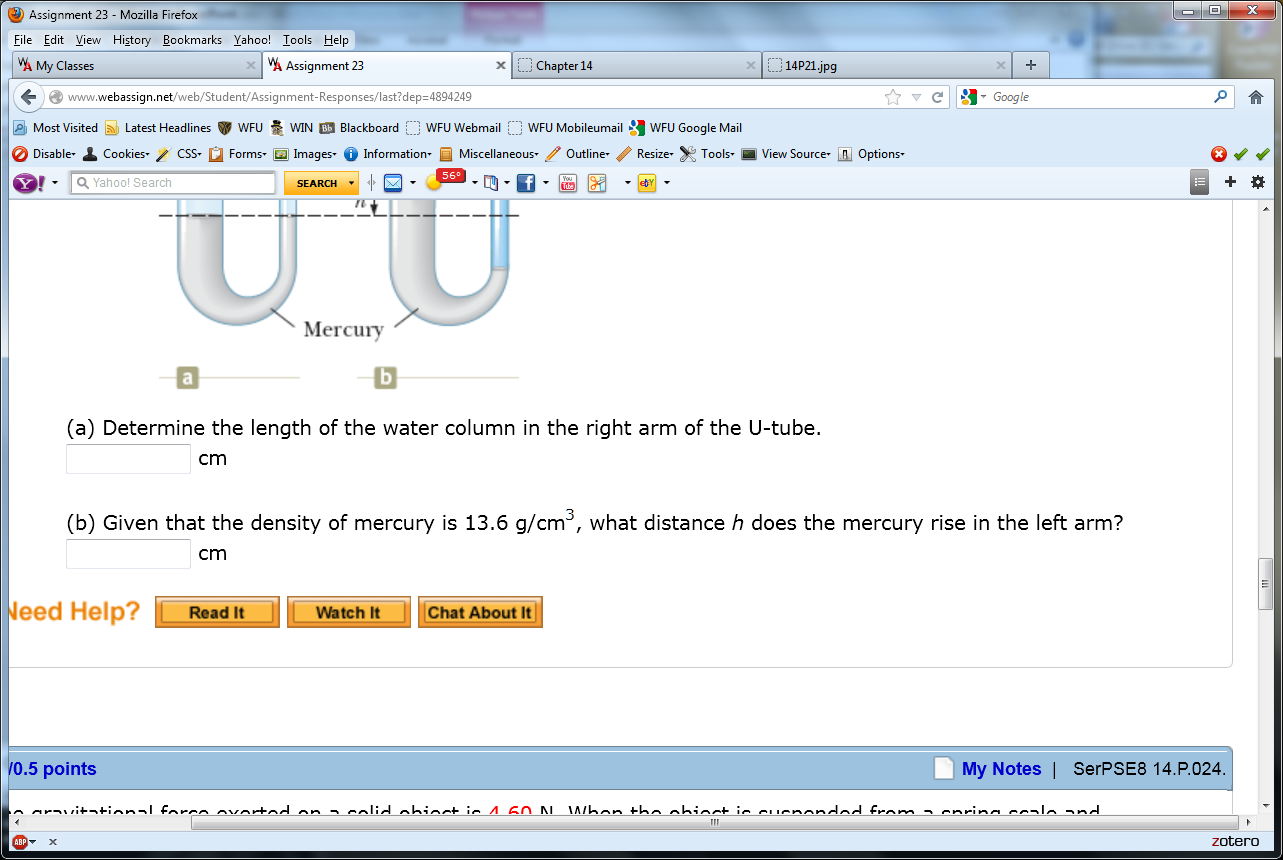 11/05/2012
PHY 113 A  Fall 2012 -- Lecture 26
27